Ұйғыр ауданының Қырғызсай ауылдық округінің 2019-2021 жылдарға арналған Азаматтық бюджеті
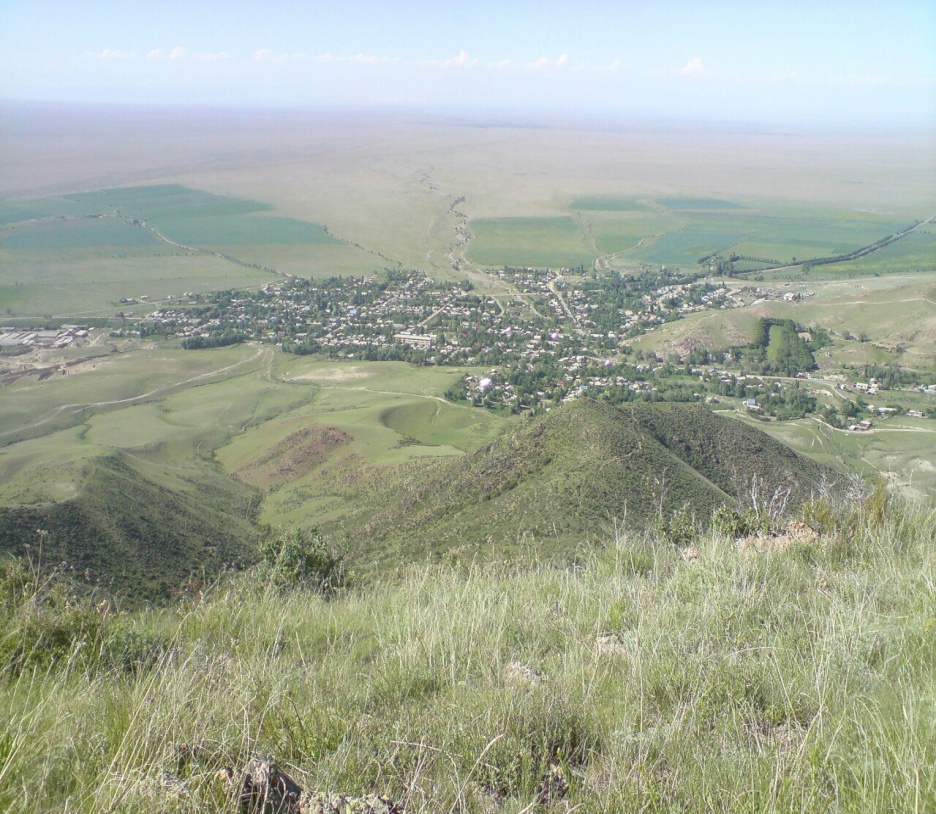 Құрметті сайт қонақтары!
Сіздердің назарларыңызға Қырғызсай ауылының  2019-2021 жылдарға арналған азаматтық бюджеті ұсынылады, бұл жерде ауылдық округінің негізгі социалдық-экономикалық көрсеткіштері, Қырғызсай ауылының  бюджеті және бюджет қаражатының шығындар бағыты, бюджеттің атқарылуы туралы ақпарат көрсетілген.
 
Бұл құжат мынадай бөлімдерді қамтиды:
- негізгі әлеуметтік-экономикалық даму көрсеткіштері;
- бюджеттің түсімдері мен шығыстарына;
 
 
          Қырғызсай ауылының  2019-2021 жылдарға арналған бюджеті Қазақстан Республикасының Бюджет және Салық Кодекстеріне, Ұйғыр ауданының 2017-2020 жылдарға арналған әлеуметтік-экономикалық  даму болжамына және бюджет түсімдерін болжау әдістемесі негізінде әзірленеді. Бюджет Ұйғыр аудандық мәслихатының кезекті сессиясында 2019 жылы 09 қаңтарында        №6-43-259  шешімімен бекітілді.
Ұйғыр ауданының Қырғызсай ауылдық округінің 2019-2021 жылдарға арналған бюджеті
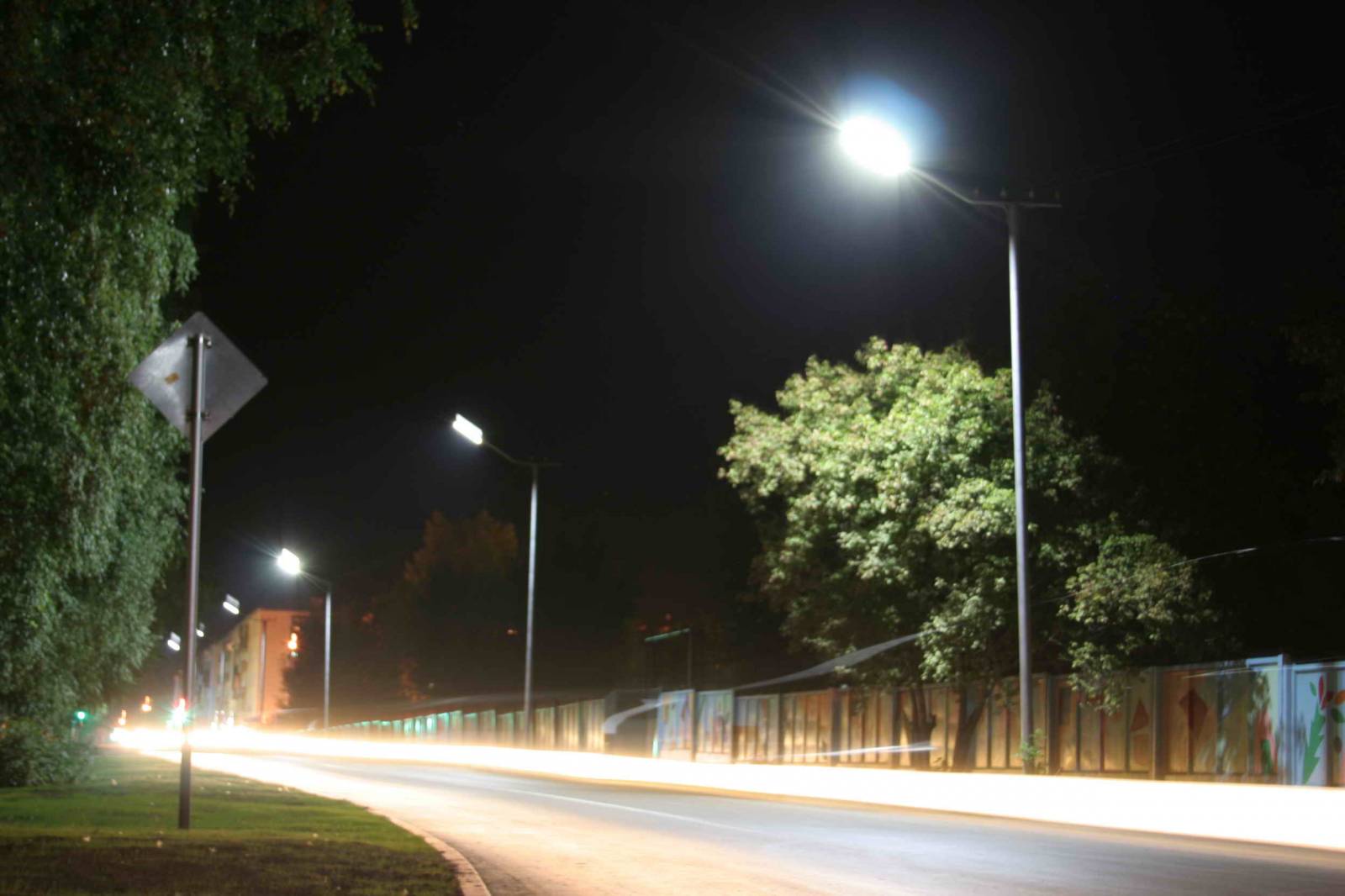 Елді мекендердегі көшелерді жарықтандыру(мың.теңге)

2019 жыл		2020 жыл		   2021 жыл
  968,0	             958,0                           1025,0
Елді мекендердің санитариясын қамтамасыз ету	(мың.теңге)

2018 жыл		    2019жыл	                    2020 жыл
372,0			     393,0			420,0
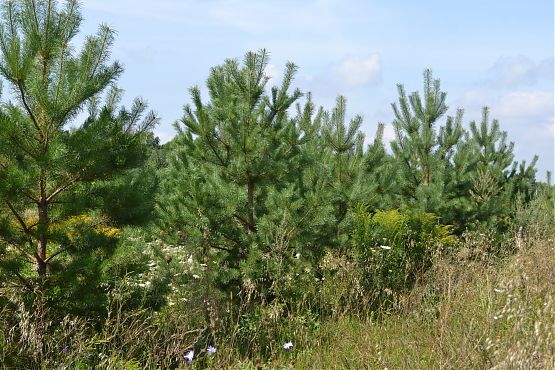 Елді мекендерді абаттандыру мен көгалдандыру	(мың.теңге)

2018 жыл		    2019 жыл	                              2020 жыл
560,0			     570,0			        566,0